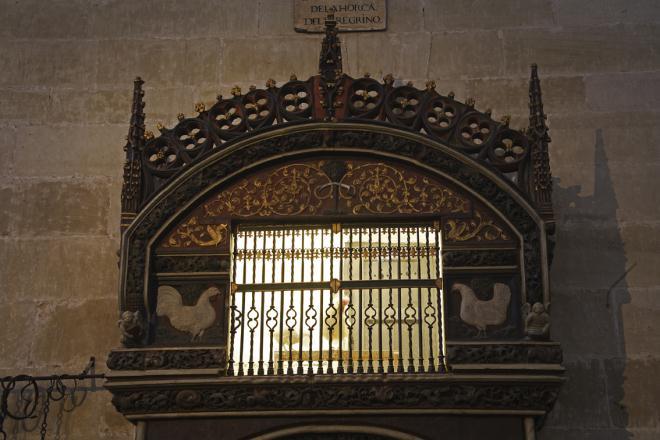 Santo Domingo de la Calzada
Una presentación de Laura Andres y Leia Meltzer
El índice
geografía

 historia

 leyenda

 gastronomía
Geografía y informaciones generales
está en La Rioja, una provincia en 
    el norte de España

 fue nombrado según Domingo  
    García, un eremita que dedicó mucho             
    tiempo a construir calzadas y puentes
    para los peregrinos
historia
siglo XI
Domingo Garcia era un pastor que quería ser monje en el monasterio de san Millán pero los monjes lo rechazaron porque era iletrado
 se fue vivir a Oja, en un bosque entre Logroño y Burgos
 se instaló en un lugar del camino y construyó una ermita para los peregrinos
Construyó también una calzada, un puente, un hospital y un albergue
Leyenda («milagro del ahorcado»)
Una familia de peregrinos alemanes pasa la noche en una posada de Santo Domingo
La hija del posadero quería seducir al hijo pero fue rechazada
Para vengarse, le metió en la bolsa una copa de plata
Después, lo acusó de robo
El muchacho fue ahorcado, pero sus padres comprobaron maravillados que seguía vivo
Los padres fueron a ver al juez, que estaba a punto de comer
 En la mesa, frente a él, había un gallo y una gallina asados
 El juez se burló y dijo que su hijo estaba tan vivo como el gallo asado
 En ese momento, las aves se levantaron y cantaron y el muchacho fue liberado
Gastronomía/ especialidades
Pastelillos de hojaldre rellenos de pudin de frutas
Tomar con una taza de té

Lentejas con oreja de lechón

Tortilla de espárragos
Quiz
¿Por qué no aceptaron a Domingo?
¿En qué siglo vivió Domingo?
¿En qué monumento de la ciudad está el gallo?